Проект генерального плана Дубровинского сельсовета Усть-Тарского района Новосибирской области
Материалы по обоснованию
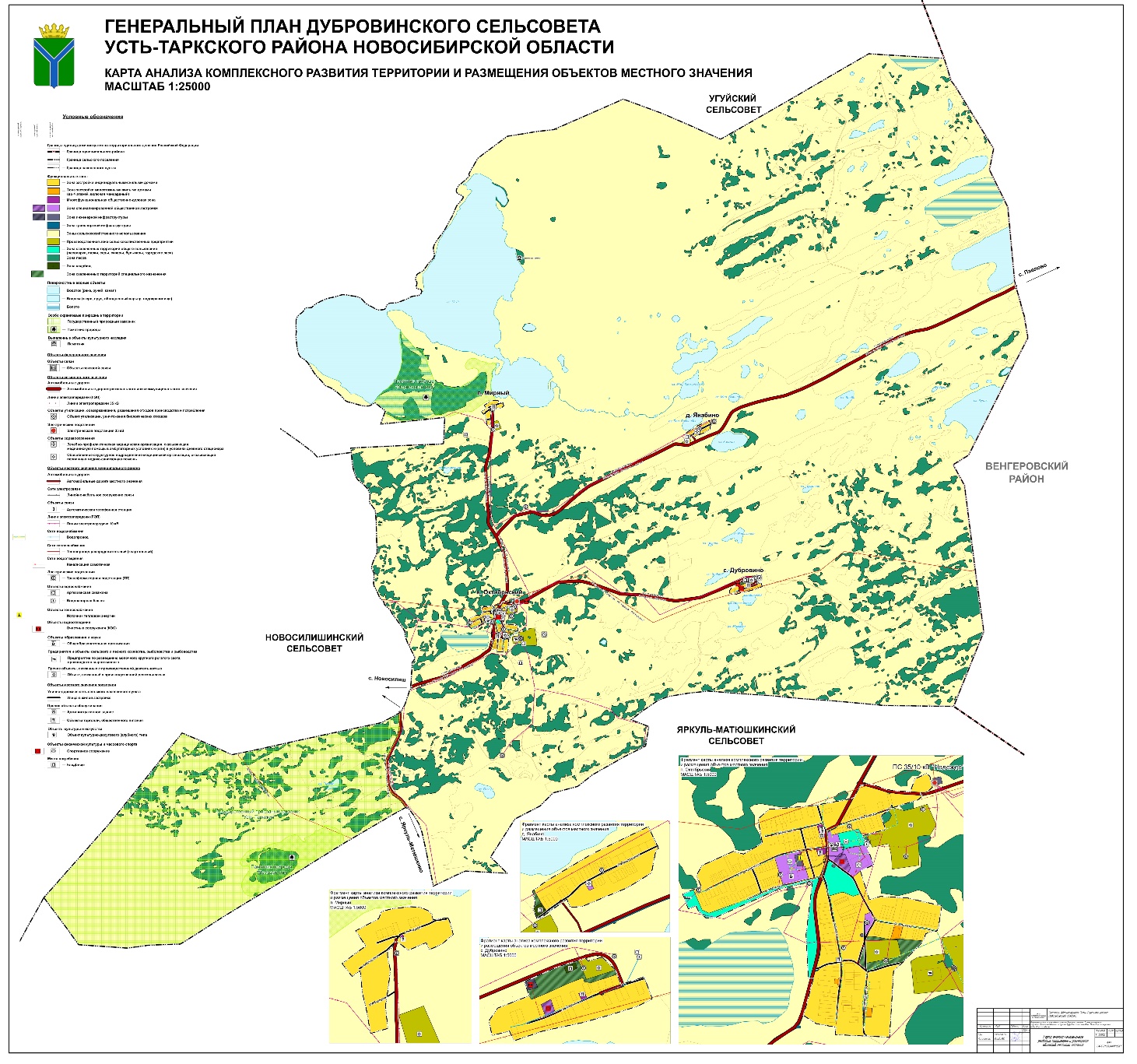 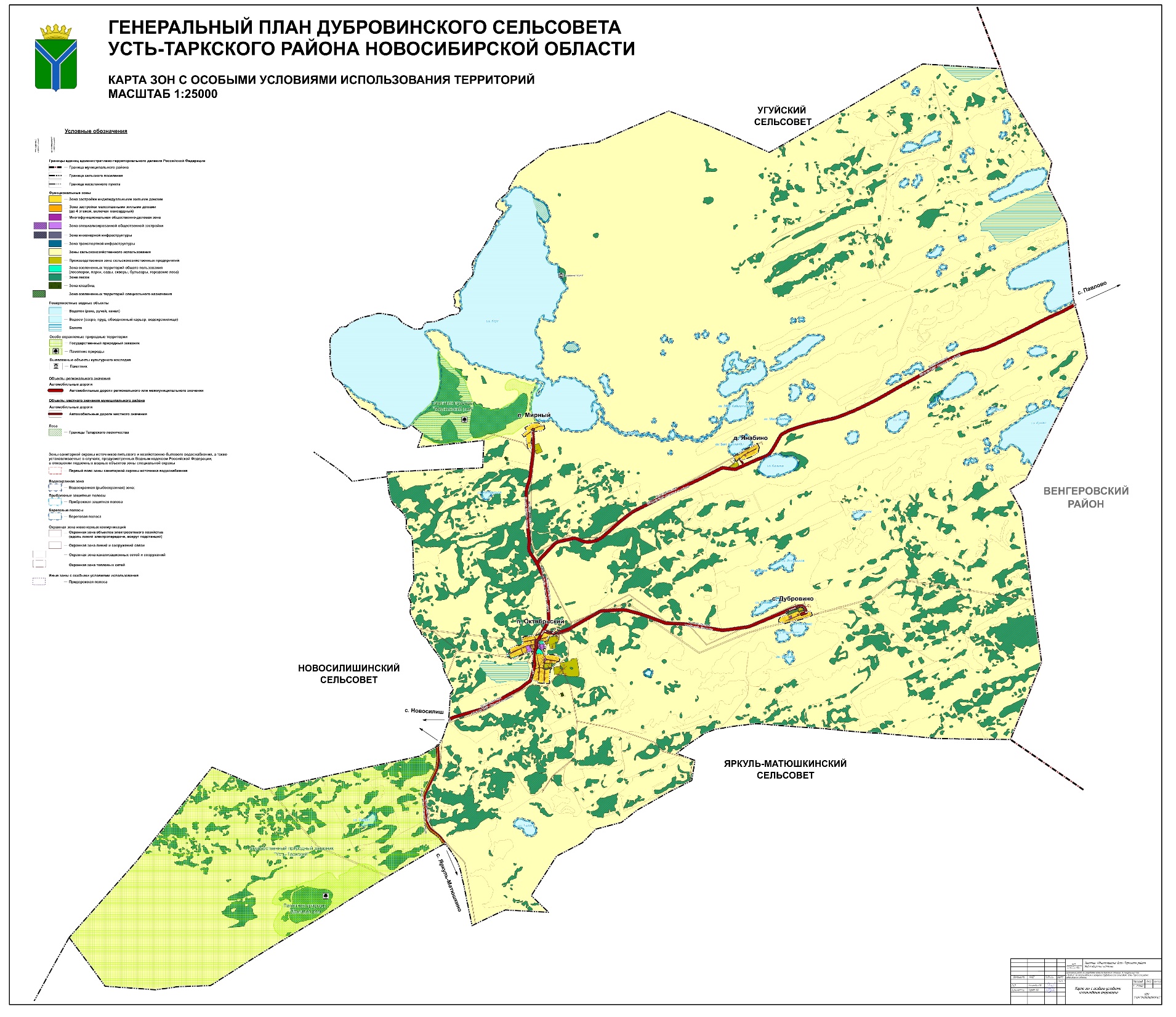 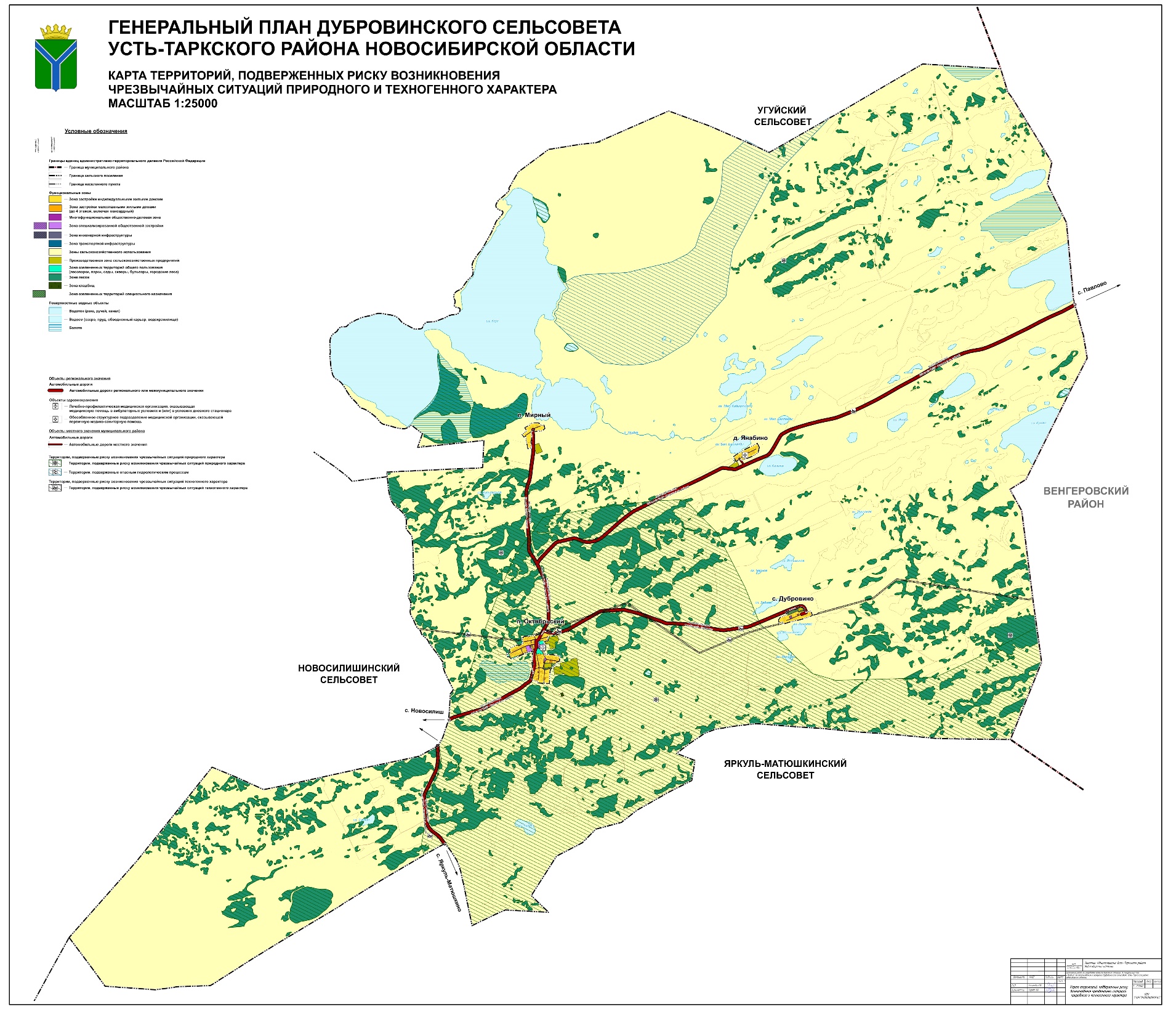 Генеральный план
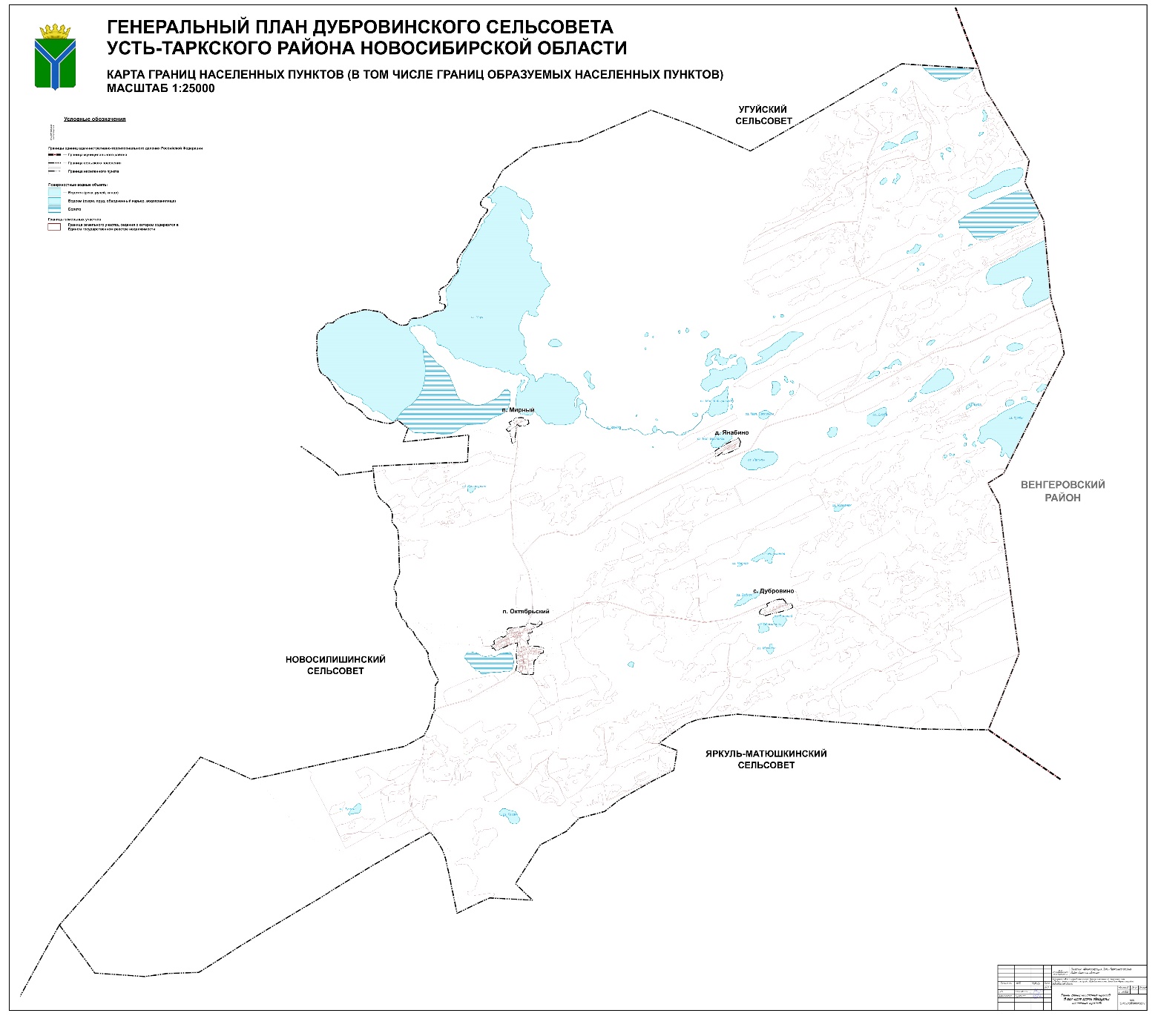 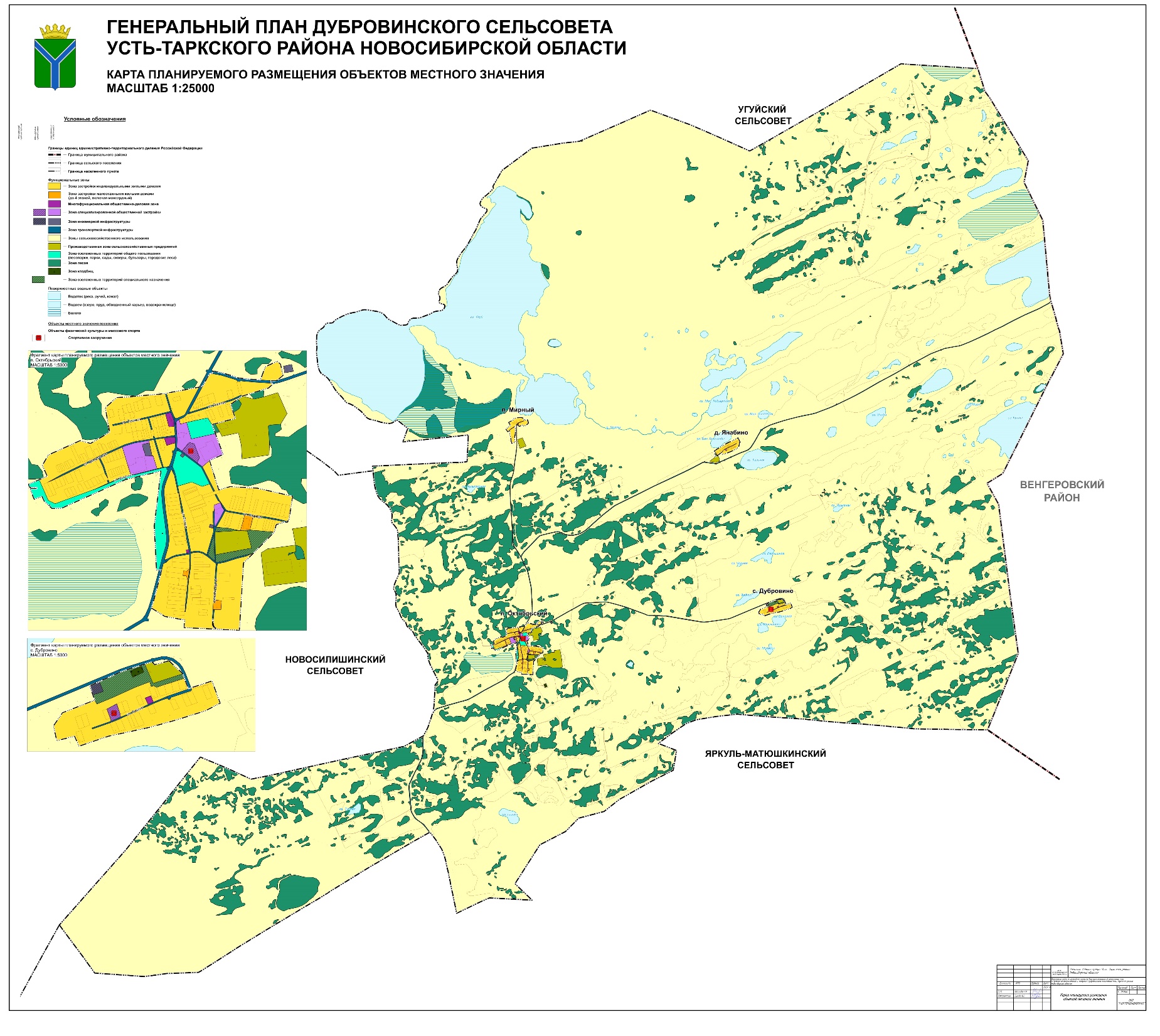 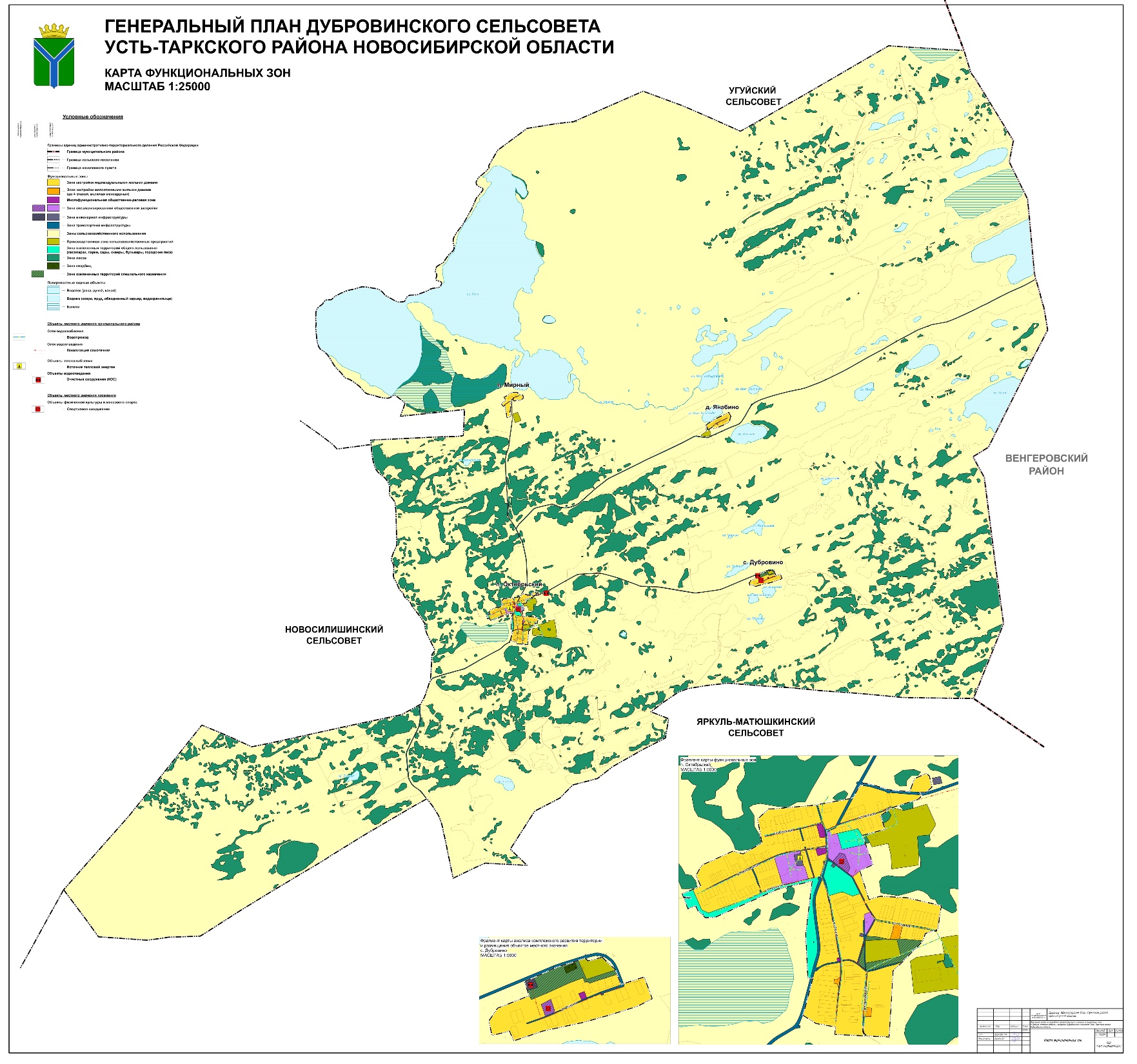